Hymns for Worship at Woodmont
11s- I Will Wake the Dawn with Praises
118s- God of Prayer
666- He Bore it All
500- Give Me the Bible
287- There’s a Fountain Free
How to Establish                                                       Bible Authority
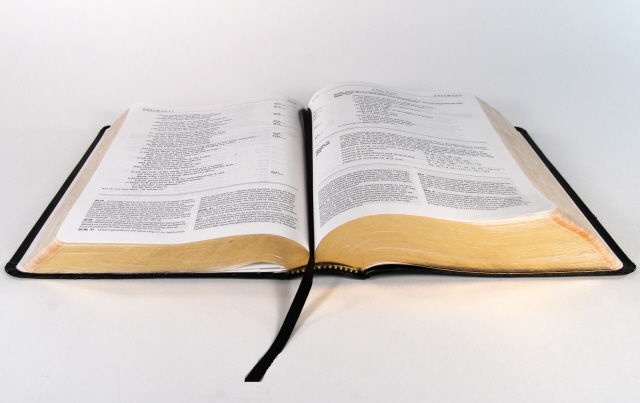 [Speaker Notes: Give Me the Bible.  More and more people want the preacher to tell them what they want to hear (spirit of the law, not the word).  Sermon 2 weeks ago “How the Holy Spirit Works Today” preaching today seems more trying to convince the lost that he’s saved rather than convicting them of their sins so that they might be right with God.  Faithful Gospel preachers used to fight the good fight of faith by preaching about Bible authority against the New Hermeneutic in the late 1980’s but now we see some who used to teach the truth openly say that it is incorrect to do so.  Church of Christ is not a denomination or product of 1800’s tradition but it goes back to the Bible, and respect for the God who inspired the Scriptures.]
How to Establish Bible Authority
In this world, we have standards that are necessary for law and order (time, money, weights & measures, military, law making, rules, etc.) 

The Bible is like a measuring rod that is God’s standard for our lives which we must walk by and will be judged by. (Gal. 6:16; John 12:48; 2 Tim. 3:16-17; 4:2)

In religious discussions, don’t argue your opinions, feelings, or think so’s- get out the standard (the Bible) and measure yourself by it for your eternal destiny depends upon it (2 Cor. 10:12; 13:5).
[Speaker Notes: Time- NIST- National Institute of Standards and Technology Weights & Measures- equity between seller & buyer Money- exchange rates decided by supply & demand by banks
Military- UCMJ  Law making- traffic speed, lights, directions  How long is this line?  Many opinions get out the standard (ruler) and that should settle it. “Those who will walk by this rule (Greek- canon), mercy and peace be on him” (Gal. 6:16) “from kane (a straight reed, i.e. rod); a rule ("canon"), i.e. (figuratively) a standard (of faith & practice)…line” (Strong’s Greek Dictionary)]
How to Establish Bible Authority
God the Father- by His powerful word salvation from sin was planned before the world was created (Ephesians 1)

God the Son- obeyed (sinless), taught all of God’s word, & the perfect sacrifice for sin (Jn. 8:46; 12:49-50; 15:10).

God the Holy Spirit- whom the Father sent in Jesus’ name- to the apostles to guide them into all the truth.        (John 14:26; 15:26; 16:13)

Apostles and Prophets- were given authority to preach the the gospel & wrote it down so that when men read they could understand (Jn. 17:8; Mt. 28:19-20; Eph. 3:1-6).
How to Establish Bible Authority
Direct Command or Statement from God 

Since Christ has all authority, we are to obey all He has commanded (Matt. 28:18-20; Col. 3:17).

We must obey the commands that were written in the Bible by the apostles and prophets because they wrote the Lord’s commandments (2 Peter 3:1-2; 1 Cor. 14:37).

About 3,000 were baptized on Pentecost & they continued steadfastly in the apostles’ doctrine, not the Law of Moses (Acts 2:41-42).
How to Establish Bible Authority
Divinely Approved Example (Positive & Negative)

We are commanded to imitate Christ’s example (1 Pt. 2:21)

The apostles are set forth as an example for brethren to follow as they imitated Christ.                                            (1 Cor. 11:1; Phil. 3:17; 1 Thess. 2:9-14; 2 Tim. 1:13) 

Many warnings are given so that brethren might not be deceived by false teachers or by sin (Gal. 1:8-9; 2 Pet. 2:1-3; 1 Tim. 1:20; 2 Tim. 1:15; 2:17; 1 Cor. 10:11)
[Speaker Notes: If we want to learn what is right, we have no choice but to go to the Scriptures. And if the Scriptures contain no direct commands or require no inferences regarding a matter, we must search for examples. There simply is no other way to go about it. What constitutes an authoritative, Biblical example? Philippians 3:16-19 indicates that the binding example is that of the apostles, defined by their actions. We follow their example understanding that the outcome of our behavior would otherwise result in condemnation. And this brings us to another ingredient of Biblical examples: warning. 1 Corinthians 10:11 says that the events of the Old Testament, "were recorded for our admonition." Examples are binding not only when positive! Sometimes an example is intended to show us that we ought not to imitate it. Let us look at some common examples found in the New Testament that impacts our work and worship as a church today.]
How to Establish Bible Authority
Necessary Inference 

Necessary- “absolutely essential” (American Heritage Dict.)

Inference- “the act or process of deriving logical conclusions from premises known or assumed to be true.  The act of reasoning from factual knowledge or evidence” 

Necessary inference- 
An absolutely essential conclusion based upon factual knowledge or evidence.
Example of Jesus Using Necessary Inference
In response to the Sadduccees question about whose wife of seven husbands would she be in the resurrection, Jesus asked them – “Have you not read what was spoken to you by God?” (Matthew 22:31)  

Jesus quotes Exodus 3:6, “'I am the God of Abraham, the God of Isaac, and the God of Jacob'?” (Direct Statement)

Jesus states a fact (divinely approved example) “God is not the God of the dead, but of the living." (Matthew 22:32). 

The Sadducees & the crowds understood that Jesus taught the resurrection from the dead based on the Scripture.
Necessary Inference
Since the sum of God’s word is truth (Ps. 119:160), study all that the Scriptures say on a subject. 
  
The devil tried to get Jesus to jump off the temple by quoting Psalm 91:11-12 but Jesus refused since it contradicted another Scripture, “You shall not put the Lord your God to the test” (Matthew 4:7)

Study to show yourselves approved to God so that you might handle the truth accurately (2 Tim. 2:15) & not be deceived.
 
Let us hold fast to that which is good and abstain from every form of evil (1 Thess. 5:21-22).
Partaking of the Lord’s Supper
Direct Command of God- “Do this in remembrance of Me” (Luke 22:19)

Divinely approved examples – “On the first day of the week the disciples gathered together to break bread…” (Acts 20:7)

Necessary Inference- Based on all the facts, the inescapable conclusion is that the disciples gathered together on the first day of every week (not the Sabbath) because there are 52 Sundays in a year even though Jesus didn’t say what day of the week or how many times a year we must partake.
Are Men Saved by Faith Alone?
Direct Statement of Man-  ”we are justified by faith, only, is a most wholesome doctrine and very full of comfort” (Methodist Discipline, Article IX, p. 69, 1972) 
 
Direct Statement of God- “You see that a man is justified by works and not by faith alone.” (James 2:24)

Divinely approved examples – Abraham and Rahab justified by faith + works (James 2:21,25)

Necessary Inference- faith only will not save you because you are saved by faith + works!
Baptism- Is it essential for salvation?
Direct Statement of Man- “"Baptism is not essential to salvation…but it is essential to obedience, since Christ has commanded it” (The Standard Manual For Baptist Churches, by Edward T. Hiscox, D.D., p. 20, Note 8).

Direct Statement or Command of God – “He who believes and is baptized shall be saved”…”baptism now saves you”. (Mark 16:16; 1 Pet. 3:21)

Divinely Approved Examples-                                                 (Acts 2:38, 41; 8:35-38; 16:31-34; 22:16)
[Speaker Notes: "Baptism is not essential to salvation, for our churches utterly repudiate the dogma of "baptismal regeneration"; but it is essential to obedience, since Christ has commanded it. It is also essential to a public confession of Christ before the world, and to membership in the church which is his body."]
Baptism- Is it essential for salvation?
Belief + baptism = salvation (Mark 16:16)
or belief – baptism = salvation (Scripture?)

Repent + baptism = salvation (Acts 2:38)
or repent – baptism = salvation (Scripture?)

Necessary Inference- 
Jesus is the author of eternal salvation to those who obey Him which includes being baptized for the forgiveness of sins. It’s as easy as understanding 2 + 2 = 4 not 2 – 2 = 4

Who will you believe and obey?  God or Man?
[Speaker Notes: We understand that standards are necessary for living in this world or there would be chaos.   In the Bible we have our rule book from God which guides us to heaven through Jesus Christ.  
We establish Bible authority by direct command or statement from God, divinely approved example and necessary inference.  If you disagree, you might argue, “I think that’s just your interpretation of the Scripture”]
Conclusion
Jesus says that many will call Him Lord in the Judgment Day but be condemned because they didn’t do God’s will. (Matthew 7:21-23)   

If you love Jesus, you will gladly submit & obey but if you don’t you won’t (John 14:15).

 If you believe Jesus is God’s Son (John 8:24), confess Him before men (Matt. 10:32), repent and be baptized so that your sins can be forgiven (Acts 2:38) right now (2 Cor. 6:2)!
Hymns for Worship at Woodmont
11s- I Will Wake the Dawn with Praises
118s- God of Prayer
666- He Bore it All
500- Give Me the Bible
287- There’s a Fountain Free